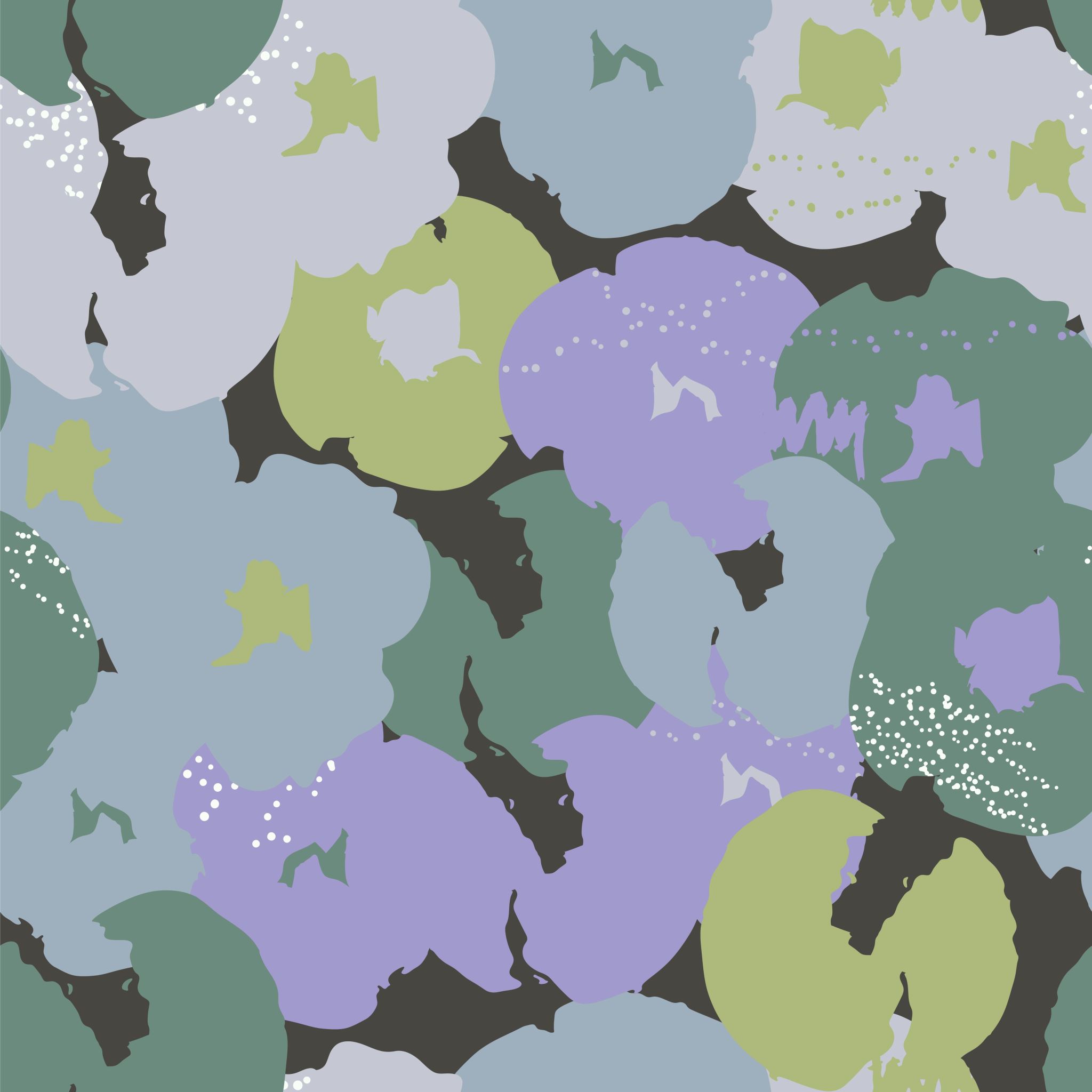 ΒΙΒΛΟΣ ΚΑΙ ΨΥΧΙΚΗ ΥΓΕΙΑ(mental Health)
Σωτήρης Δεσπότης
Ψυχο+Σωματική Υγεία
Ολιστική θεραπεία + «Σωτηρία»
Τι εννοούμε με τον «Ψυχή»: 
	άλλο  Θεολογία και άλλο η Ψυχο+Θεραπεία
			
			ΑΝΘΙΖΩ

Ποιος είναι ο στόχος της Θεολογίας; 
Τι σημαίνει «Καρδιά» στη Βίβλο και πώς διασυνδέεται με τον Εγκέφαλο, που διαδραματίζει σπουδαίο ρόλο σήμερα στις θεραπείες;
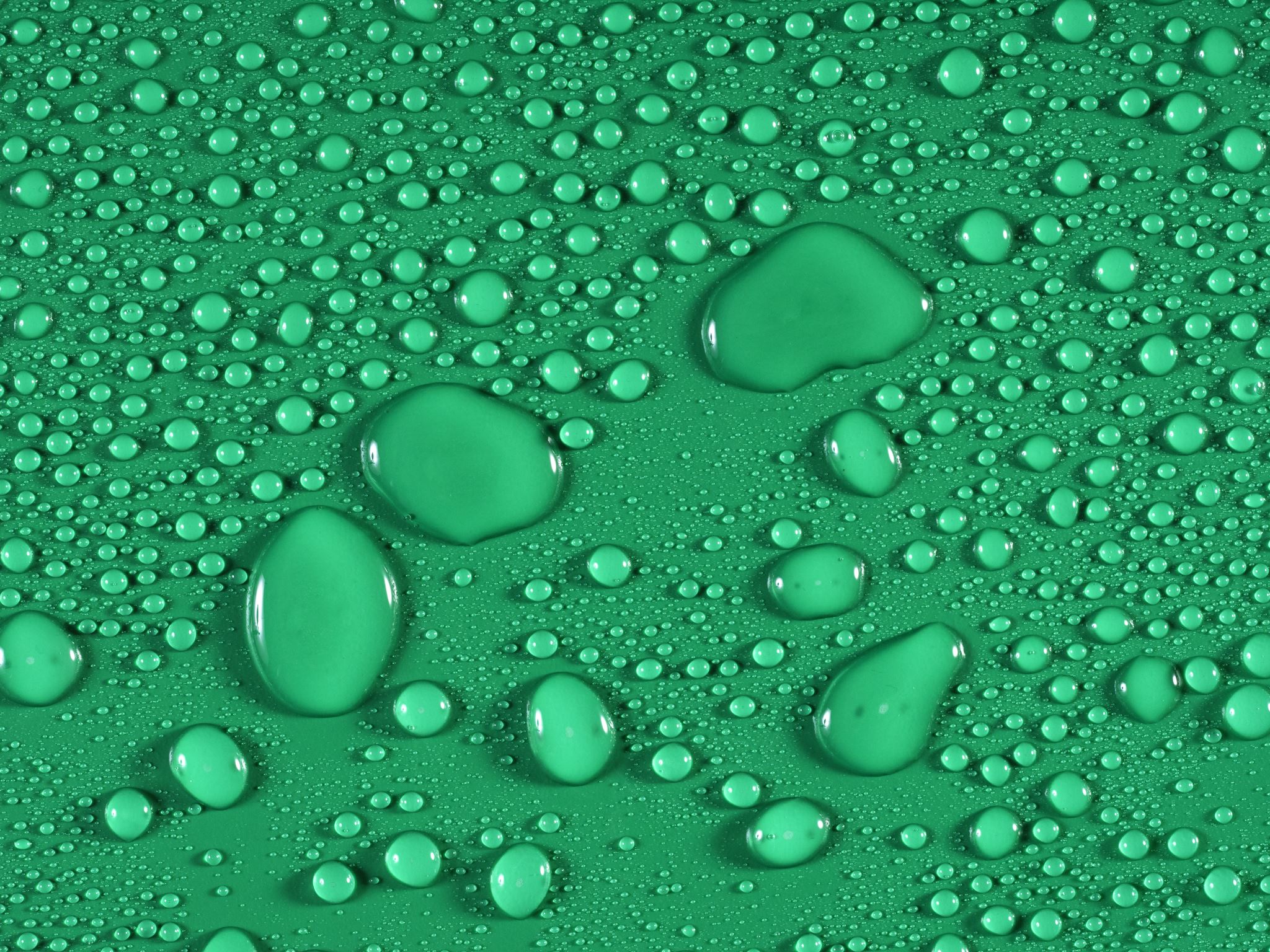 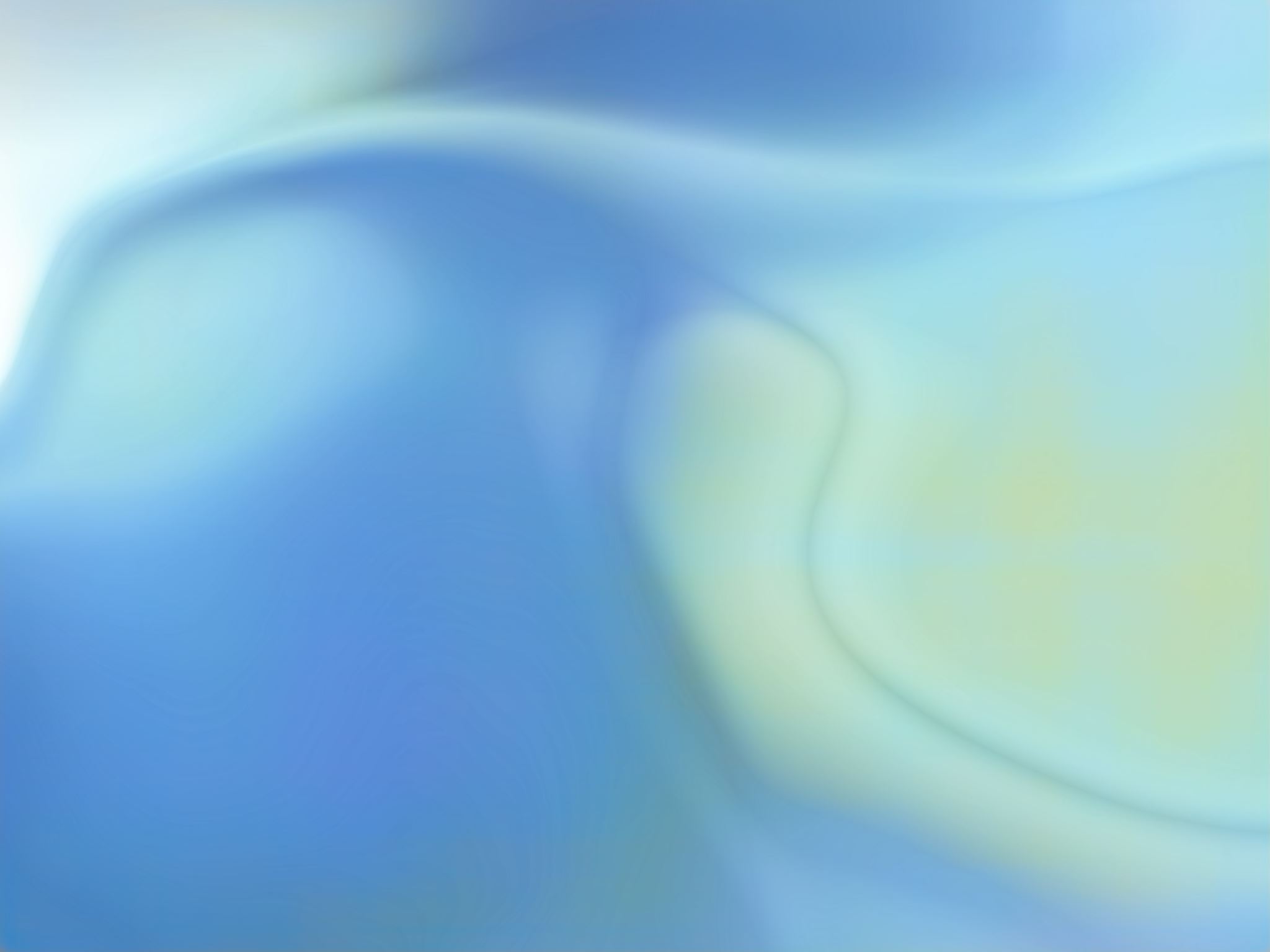 Χριστιανική – Ορθόδοξη «Ψυχοθεραπεία»
Ο Θεός δεν είναι Μεγάλος Άγαμος (πατ. Ν. Λουδοβίκος). Είναι μανιακός Εραστής (Νείλος ασκητής). Δεν είναι αυτοαναφορικό πλάσμα. Είναι συντροφικός – τριαδικός. Αυτό βεβαίως δεν πρέπει να μας μεταδίδει μια «ροζ» θεολογία.  Ο Θεός είναι αγάπη αλλά η αγάπη ΔΕΝ είναι Θεός. Ο Παύλος μετά τον Ύμνο της Αγάπης αφορίζει από τη Σύναξη όσους δεν αποκαλούν Κύριο τον ιστορικό Ιησού. + «Τρομοκρατικές Ενέργειες του κυρίου Ιησού».
Το «Να αγαπήσεις τον πλησίον σου όπως τον Εαυτό σου» είναι εντολή της Παλαιάς Διαθήκης, η οποία εντοπίζεται μάλιστα στην καρδιά της Τορά (=Πεντατεύχου) ενώ και από τους Προφήτες είναι γνωστά τα ραπίσματα σε όσους «θρησκεύουν» στο Ναό, αλλά δεν φροντίζουν την «αγία τριάδα των αδυνάτων»: χήρες, ορφανά, προσήλυτοι / ξένοι. Είναι ο ίδιος Θεός της Παλαιάς (όπως ονομάζουμε την Πρώτη) και Καινής Διαθήκης (= Συμβόλαιο). Απλώς στην Π.Δ. ο «πλησίον» ακόμη δεν έχει αποκτήσει τόσο ευρύ βεληνεκές, καθώς ο άνθρωπος βρίσκεται σε παιδική «πνευματική ηλικία» ενώ και ο Εαυτός δεν έχει αντικρίσει την κατεξοχήν Εικόνα ( = μοντέλο) που είναι ο Χριστός.
Στο βιβλικό λεξιλόγιο Αλήθεια =Πρόσωπο. Γνώση = Μετοχή – Συνουσία. Πάσχω άρα πάθος. 
Χριστιανισμός δεν είναι μόνον Ευχαριστία αλλά ΣυνΧώρεση – ΕυΓνωμοσύνη. Ουσιαστικά και στο Συμπόσιο και στην ιωάννεια Κοινότητα οι μεγάλες αλήθειες εκφράζονται γύρω από ένα Τραπέζι μετά το Δείπνο
Άγιος δεν είναι ο υπεράνθρωπος αλλά ο πραγματικός άνθρωπος με τραύματα και σκιές. Στόχος δεν είναι ο «άγιος Νεκτάριος» αλλά ο ΣΩΤΗΡΗΣ.
Η εν Χριστώ αγάπη νοηματοδοτεί και την σεξουαλικότητα, έστω κι αν αυτή αποτελεί το «χωλ» της αγάπης, η οποία στην τέλεια μορφή προσφέρεται με τον ίδιο θυσιαστικό τρόπο για τους πάντες. Στην Εκκλησία γιορτάζουμε τη σύλληψη της Θεοτόκου, η οποία στην ορθόδοξη Εκκλησία δεν έγινε με «άμωμο» τρόπο αλλά απόλυτα φυσιολογικά. Ο Παύλος τονίζει ότι τα παιδιά που γεννιούν
Χριστιανική ΘεοΛογία
Νους και Εγκέφαλος
Ο ανθρώπινος εγκέφαλος είναι το αποτέλεσμα της αλληλεπίδρασης κληρονομικών καταβολών (γενετική προίκα) και περιβαλλοντικών επιδράσεων (οικογένεια και σχολείο). 
Πάνω στη «γενετική προίκα» κάθε παιδιού δομείται η «νευρωνική καλωδίωση» του εγκεφάλου, που αποτελεί τη βάση της μάθησης, της σκέψης και των συγκινήσεων.
Βιβλιογραφία Ελληνική https://eclass.uoa.gr/courses/SOCTHEOL316/ (έγγραφα και Σύνδεσμοι)*Ελευθέριος Ελευθεριάδης* Β. Βασιλειάδης* πατήρ Λίβυος* Καραγιάννης (ακούστε στην ΠΕΜΠΤΟΥΣΙΑ))
Ιερείς – ποιμένες – «πνευματικοί» και …… (Στόχος όχι η λήψη φωτος αλλά βίντεος [παράδειγμα: Πατέρας και β’ παιδί – και αλκοολισμός]: «Ἑυχέλαιο» +
Ελπίδα (!) και Ίαση – Συμβιβαστικοί Σχηματισμοί (το κακό δεν είναι οπωσδήποτε κακό, αλλά κακό προς κάτι) 
Κρίση = Σταυροδρόμι
Παραμελημένες Ικανότητες (αντί υπολειτουργικότητα) ὀχι στηρίγματα. Ζητούμενο όχι να γίνω όπως ΠΡΙΝ!
Στίγμα και Οικονομικό – «Γλώσσα» ψυχολογική.
Το «πρόβλημα» της Σχέσης ιδίως στην μετά Κόβιντ Εποχή
Κοινά Σημεία
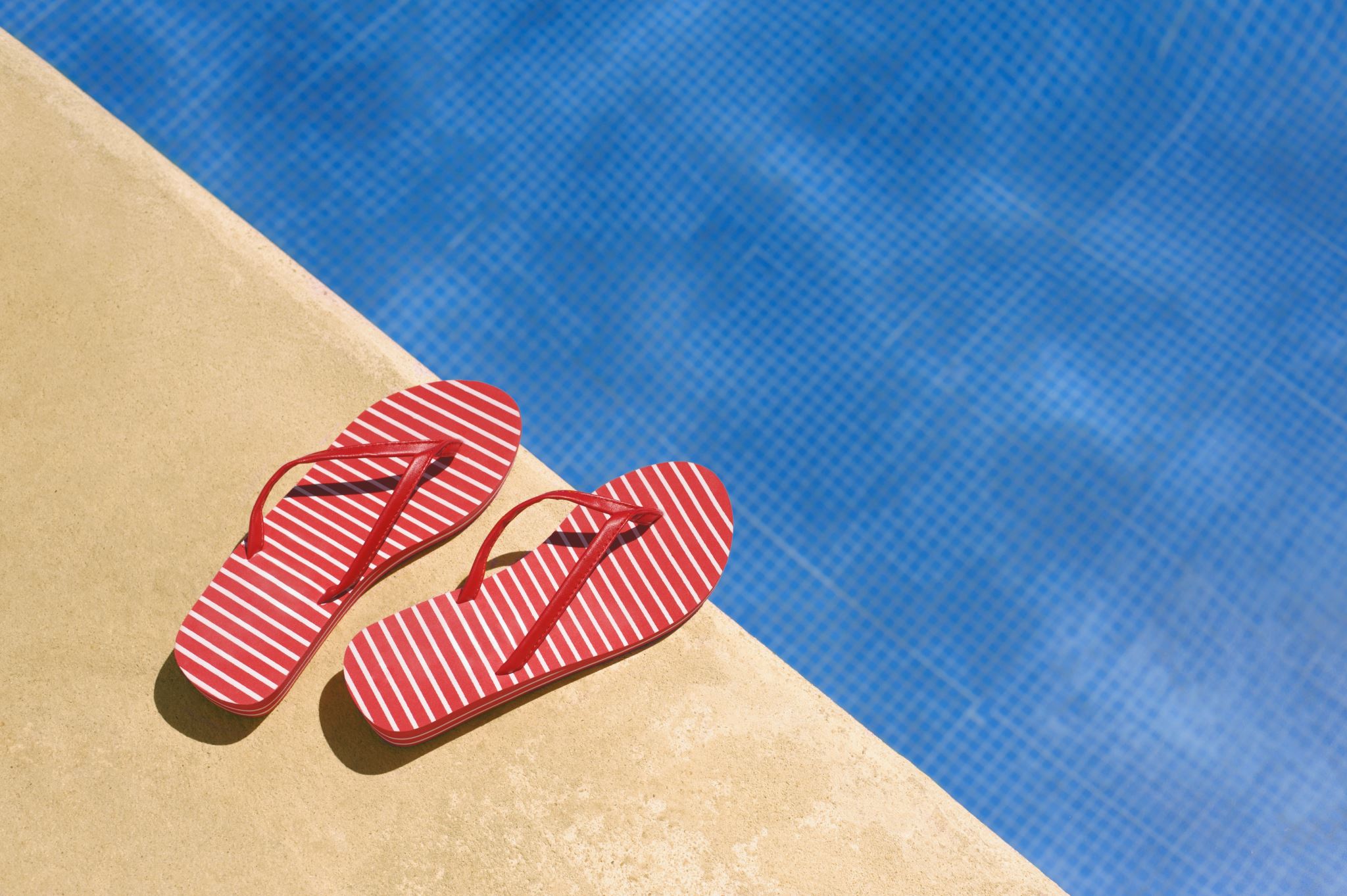 Περί Έρωτος Ολίγα (Αγάπη = λέξη απαγορευμένη  διότι είναι η πλέον κακοποιημένη)
Έρως = τυφλός - «να έχεις μια καλή τύχη» ?
Έρως = συναίσθημα?
Έρως = συνεξάρτηση ?
Θα τον αλλάξω εγώ! ?

Αγάπη = ανακάλυψη του άλλου μου μισού?
Ποιος αγαπά ποιον?
Διαφορές
Αφήγημα – Storytelling και Ποίηση
= «Βίβλος…. Ελαττωμάτων»
Σαούλ («κατάθλιψη») και Σαύλος
Δαβίδ (ή Δαυίδ) > Ψαλμοί (= Θρήνοι και Κραυγές Διαμαρτυρίας) <  Α’ Βασιλέων (στην αυλή των Φιλισταίων) + Χορός πριν την Κιβωτό
Ναβουχοδονόσωρ (μεταμόρφωση σε θηρίο – «Ζυγίσθηκες- μετρήθηκες – ελλιπής»)
Ιώβ
Εκκλησιαστής 

Παλαιά Διαθήκη: Παθήσεις Τρέλας  + Καινή Διαθήκη: Δαιμονισμοί (4Χ ο Κύριος μαίνεται + 1Χ Σαμαρίτης)
Βίβλος και «Ψυχική Υγεία»
ΒΙΒΛΙΚΈΣ «συνταγές»
Όχι ο Υπερήρωας. Οι άγιοι συνειδητοποιούσαν όμως την πτώση τους και ανασταίνονταν. Κατάλαβαν ότι η αμαρτία, η απομάκρυνση από τη γεννήτρια της ζωής, τον Θεό, τελικά δεν είναι γλυκιά αλλά θάνατος. 
Δεύτερον. οι άγιοι δεν ήταν ούτε είναι αναμάρτητοι ούτε διακατέχονταν από τη νεύρωση της τελειότητας. Υπήρξαν αμαρτωλοί (και μάλιστα πολλές φορές μεγάλοι) αλλά αμαρτωλοί μετανοημένοι. Πέσανε κι αυτοί πολλαπλώς στο χαντάκι της αμαρτίας. Η ζωή εν Χριστώ δεν είναι πορεία «από δόξα εις δόξα», αλλά και «από ήττα σε ήττα» .
Τρίτον. Άγιοι, άνδρες και γυναίκες, υπάρχουν και σήμερα. Είναι ακριβώς οι άνθρωποι που δεν συμβιβάζονται με τον κόσμο (= το κοσμικό φρόνημα)..
Τέταρτον:  Προφήτες + Προφήτισσες μετά Χριστόν
Πέμπτον. οι άγιοι είναι οι αληθινά επιτυχημένοι της ζωής. Αυτό μπορεί κανείς πολύ απλά να το διαπιστώσει κοιτώντας τη μορφή και το βλέμμα ενός σύγχρονου αγίου και αναλογιζόμενος πόσοι αστέρες της πολιτικής
Οι άνθρωποι, οι οποίοι περιβάλλουν τους αγίους, δεν βιάζονται ώστε να συμπεριφέρονται «καθώς πρέπει», αλλά απολαμβάνουν την αληθινή ελευθερία και μοναδικότητά τους, που αποπνέει η παρουσία του Αγίου Πνεύματος. Η υπακοή και η δημιουργική μίμηση ενός αγίου, δεν ταυτίζονται με την κλωνοποίηση του προσώπου, αλλά με την ανακάλυψη του αληθινού εαυτού που είναι μοναδικός σε κάθε άνθρωπο. Σύμφωνα με τον άγ. Ειρηναίο Λυών, «εικόνα του Θεού είναι ο ζωντανός άνθρωπος (4,20.7)».
Ποιος είναι τελικά «Άγιος»
Ανατομία του «Χαμόγελου»
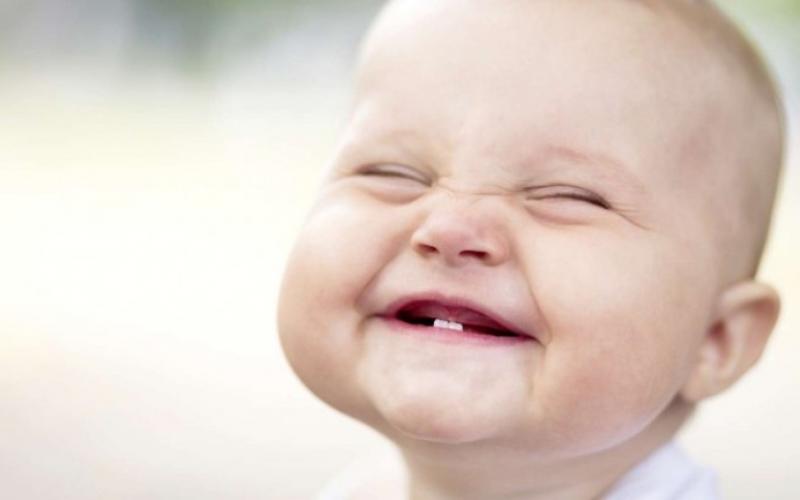 Νήπιο και Παιδίον Ιησούς: «ηύξανε»Τὸ δὲ παιδίον ηὔξανεν καὶ ἐκραταιοῦτο πληρούμενον σοφίᾳ, καὶ χάρις Θεοῦ ἦν ἐπ᾽ αὐτό. (Λκ. 2, 40)
Μοντέλο της Χριστιανικής Κοινότητας το «ανόητο» και «ανώριμο» Παιδί – Nobody 
Σαββόπουλος: ΠΩΣ ΝΑ ΚΡΥΦΤΕΙΣ ΑΠΟ ΤΑ ΠΑΙΔΙΑ – YouTube https://www.youtube.com › watch
Στο Επίκεντρο!
Νίτσε: Καμήλα – Λιοντάρι – Παιδί («γεννώ τον Εαυτό μου» - ΥΠΑΠΑΝΤΗ στο «ΝΑΡΘΗΚΑ»).
Παιδί – πρώτοι 9 μήνες στην μήτρα + 9 μήνες στο Φως (στάδιο «στοματικό» – «πρωκτικό» – «φαλλικό»)
https://www.pillowfights.gr/faithfully-maria/ta-tria-stadia-anaptukshs-ths-proswpikothtas-mas/ Σημείο αναφοράς αποτελεί μια έρευνα που δημοσιεύτηκε το 2016 στο περιοδικό Experimental Social Psychology, όπου οι ερευνητές επιδίωξαν να κατανοήσουν τι ιδέα έχουν για τον εαυτό τους, παιδιά νηπιακής ηλικίας (περίπου 5 ετών). Η μελέτη που προέρχεται από το Πανεπιστήμιο της Ουάσιγκτον αποκάλυψε, προς μεγάλη έκπληξη όλων, πως η αυτοεκτίμηση των παιδιών αναπτύσσεται πλήρως μέχρι την ηλικία των 5 ετών και παραμένει σχεδόν η ίδια και στην υπόλοιπη ζωή τους. 
Ενδιαφέρον προκαλεί το γεγονός ότι τα παιδιά που έδειξαν υψηλή αυτοεκτίμηση προτιμούσαν να κάνουν παρέα με άλλα παιδιά του ιδίου φύλου. Ένας από τους επιστήμονες της ερευνητικής ομάδας ο Dario Cvencek έδωσε το πόρισμα της έρευνας δηλώνοντας χαρακτηριστικά: «Αυτά τα ευρήματα υποδηλώνουν ότι η αυτοεκτίμηση των παιδιών αναπτύσσεται σε απροσδόκητα νεαρή ηλικία, παίζει κρίσιμο ρόλο στο πώς τα παιδιά σχηματίζουν διάφορες κοινωνικές ταυτότητες και υπογραμμίζει τη σημασία των πρώτων πέντε ετών ως θεμέλιο για τη ζωή.»
Αν προσπαθήσουμε να συνδυάσουμε όλο αυτό το υλικό που παρέχει η επιστήμη με παραδείγματα από τη ζωή μας, θα συμπεράνουμε πως σαν παιδιά μοιάζουμε μ’ ένα κομμάτι από πηλό, που παίρνει το σχήμα του στην παιδική ηλικία κι από ένα σημείο και μετά σταθεροποιείται. Δεν είναι καθόλου τυχαίο το γεγονός που κατά την ψυχανάλυση ο θεραπευτής καλεί το άτομο να ανατρέξει πίσω στο παρελθόν για να ξεσκεπάσει υποσυνείδητες σκέψεις ή τραύματα που επηρεάζουν στην παρούσα φάση τη ζωή του.
Αυτό που είμαστε σήμερα, ένας ολοκληρωμένος ενήλικας με όλες τις κλίσεις μας, τις ανάγκες τις εκφράσεις, τις ανασφάλειες και φοβίες αλλά κι ο τρόπος που δημιουργούμε τις ερωτικές και κοινωνικές μας σχέσεις, τα έχουμε ήδη αναπτύξει ως παιδιά. Αυτό το συμπέρασμα, δίνει μια ακόμη πιο μεγάλη βαρύτητα στο ρόλο των γονέων που επιδιώκοντας να κρατήσουν τις ισορροπίες αποφεύγοντας υπερβολές οποιουδήποτε είδους, θα έχουν τη χαρά να βλέπουν τα παιδιά τους να μεγαλώνουν και να εξελίσσονται σε υγιείς προσωπικότητες. Όσο για εμάς, τους ήδη ενήλικες, ας προχωρήσουμε στη ζωή με το μότο «πάντοτε υπάρχει χώρος για βελτίωση». Με τη βελτίωση εννοούμε την καθημερινή μάχη να γίνουμε η καλύτερη εκδοχή του εαυτού μας.
Συντάκτης: Μαρία Χρίστου-Πιερίδη https://www.pillowfights.gr/faithfully-maria/ta-tria-stadia-anaptukshs-ths-proswpikothtas-mas/
Ταξιδευτής
«Φιλόσοφος» και «Ζωγράφος»
Παρατηρητής των ανθρώπων
Περί «Ευγνωμοσύνης» (όταν κάηκαν βιβλία και σύνεργα)

Ο δεύτερος εγκατέλειψε την Πόλη κατά την Πανδημία. Ο Λουκάς τονίζει την «ενσυναίσθηση» με μία Παραβολή – «ΑποΚάλυψη» = Καλού Πακιστανού)
Λουκάς και …. Γαληνός
Χαρακτηριστικά Μιριάμ (=ζόρικη)
Χαρακτηριστικά εφήβου Ιησού
Λουκάς
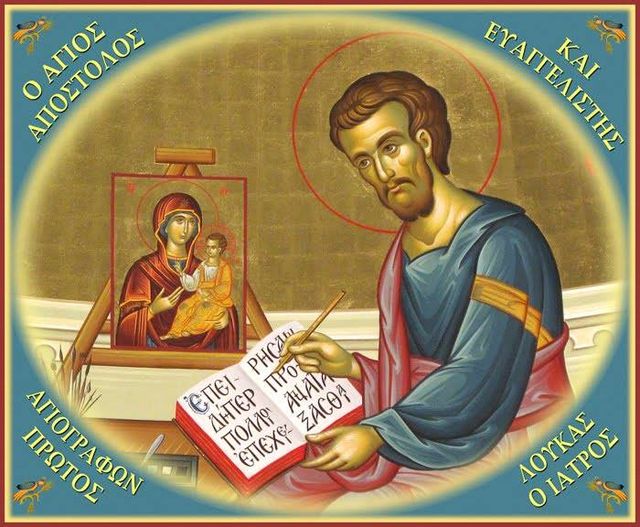 Ο μόνος Έλληνας συγγραφέας της Καινής Διαθήκης (σχεδόν τοι 1/3 έχει συγγράψει)

Γιατρός («Χαρμίδης», Γαληνός) - ΑΦΗΓΗΜΑ
Ιστορικό(ς): κληρονομικότητα και αγωγή
Καλλιτέχνης – «Σκηνοθέτης»
Έμφαση στη Γυναίκα, την Τράπεζα, την Προσευχή
https://megalipanagiathivon.gr/2022/10/18/%CE%B5%CF%85%CE%B1%CE%B3%CE%B3%CE%B5%CE%BB%CE%B9%CF%83%CF%84%CE%B7%CF%83-%CE%BB%CE%BF%CF%85%CE%BA%CE%B1%CF%83/
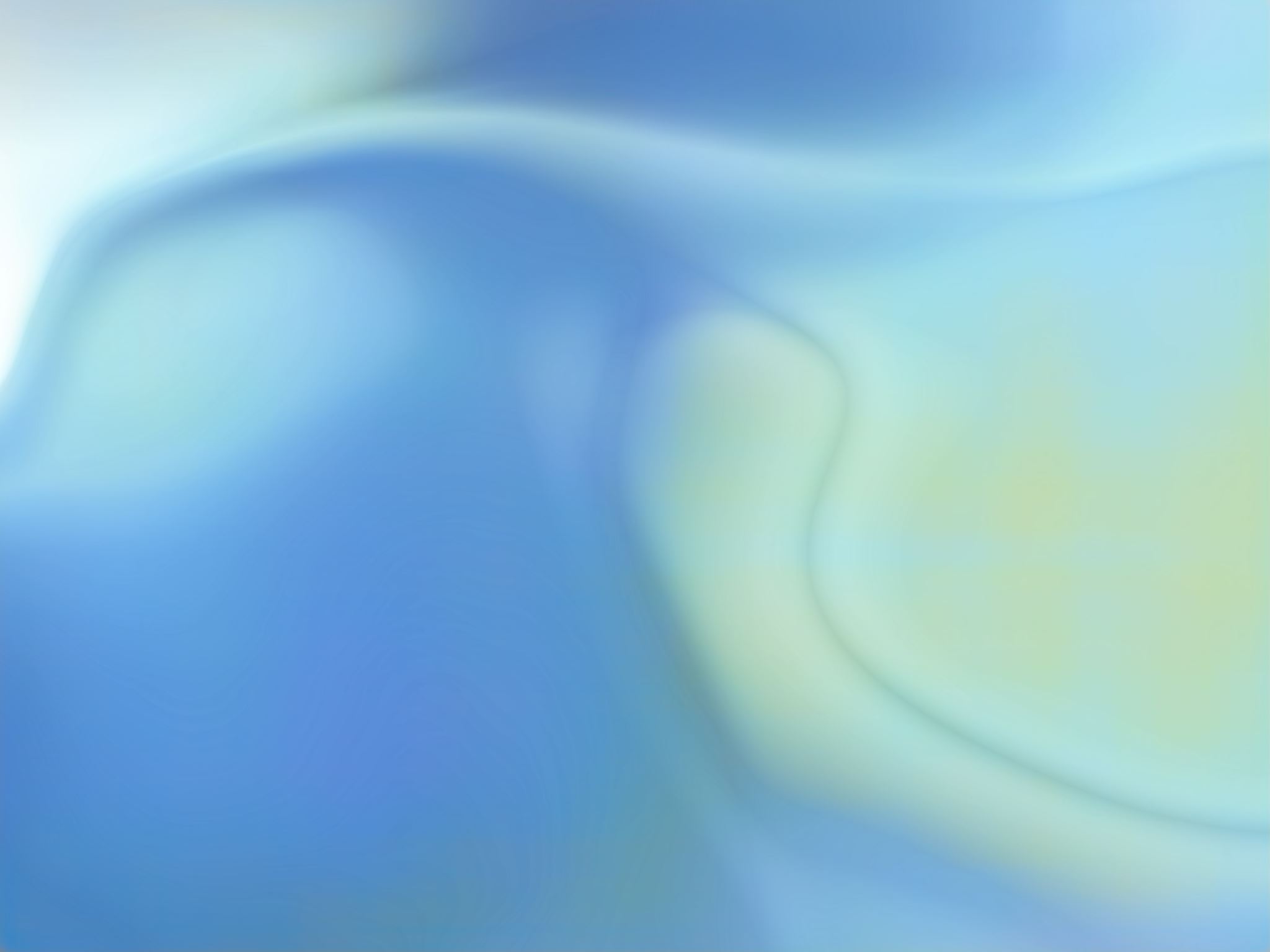 Λουκάς και παιδική Ηλικία Κυρίου Ιησού